Lesson slidesTopic 1.2: FunctionsLesson 2: Graph transformations - Enlargements and Reflections
Version 1
Recap – Last lesson
Stretching graphs vertically
What happens to a function when we multiply it by a constant?
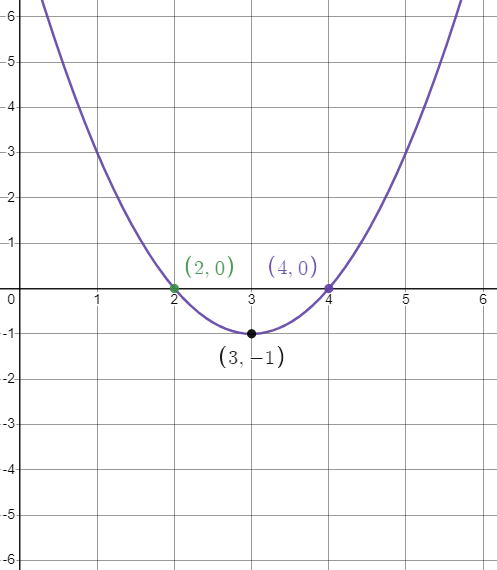 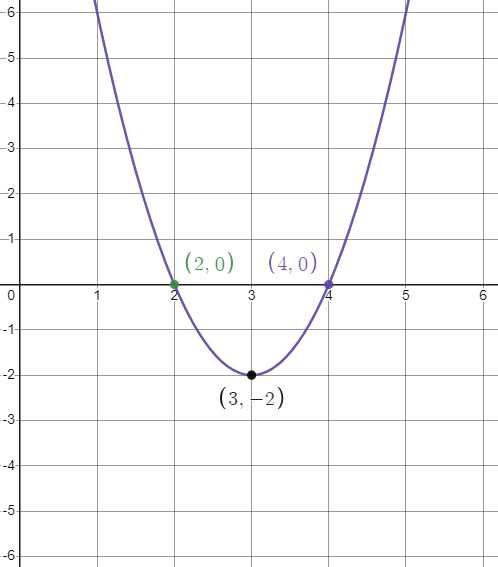 What do you notice?
Stretching graphs vertically
What happened?
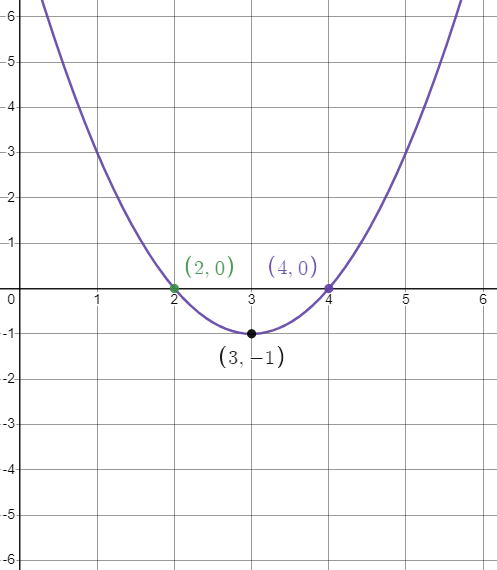 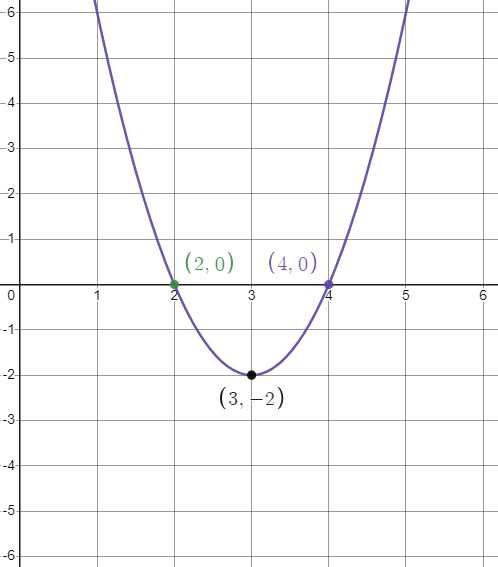 Stretching graphs vertically
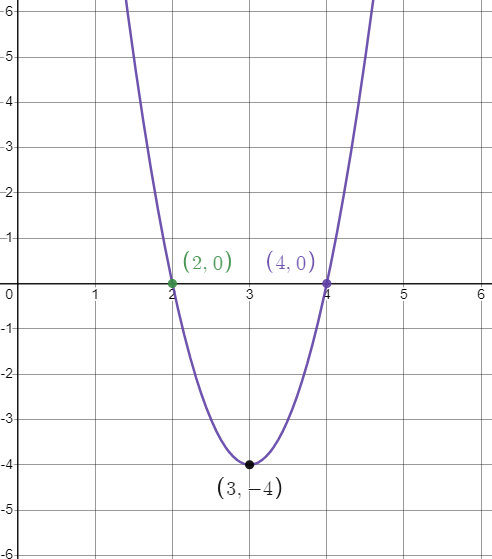 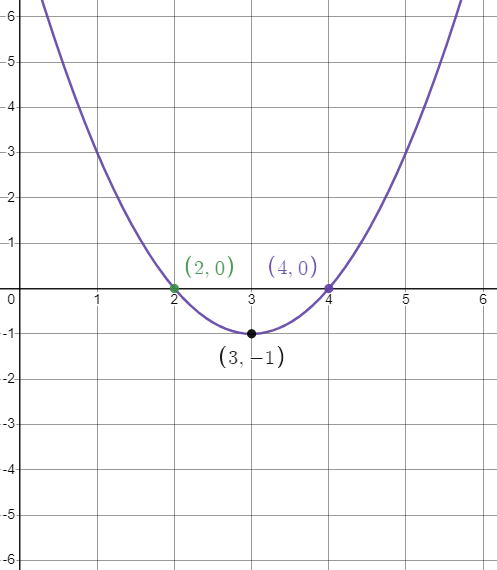 Stretching graphs vertically
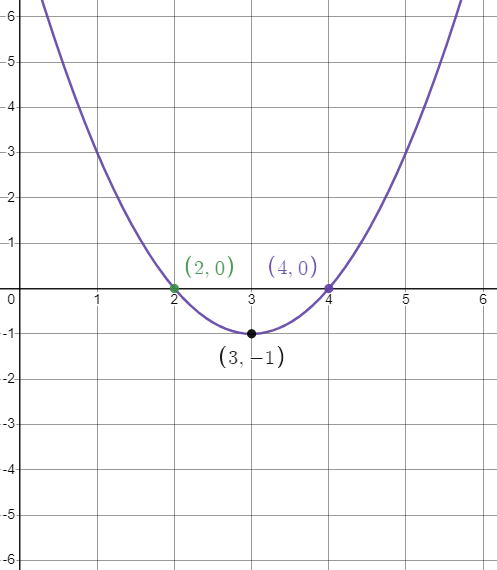 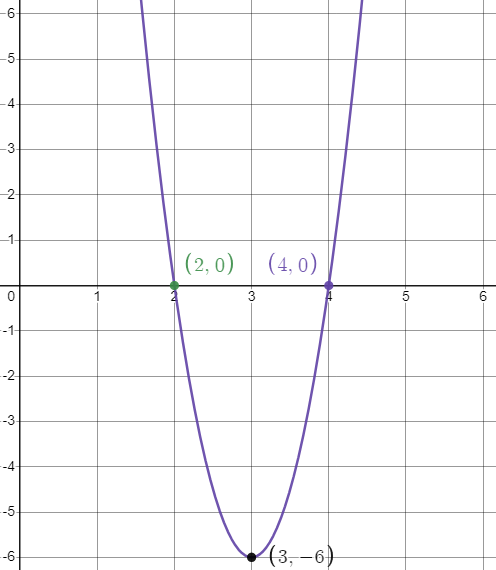 Same as before, it looks stretched, and the turning point is now at (3,-6).
Stretching Graphs Vertically
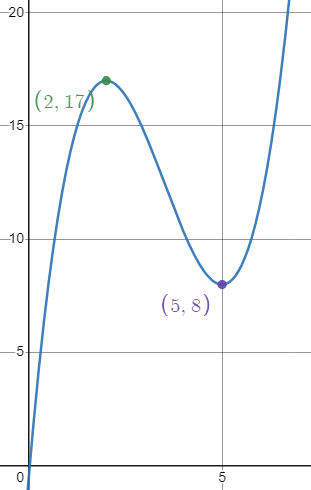 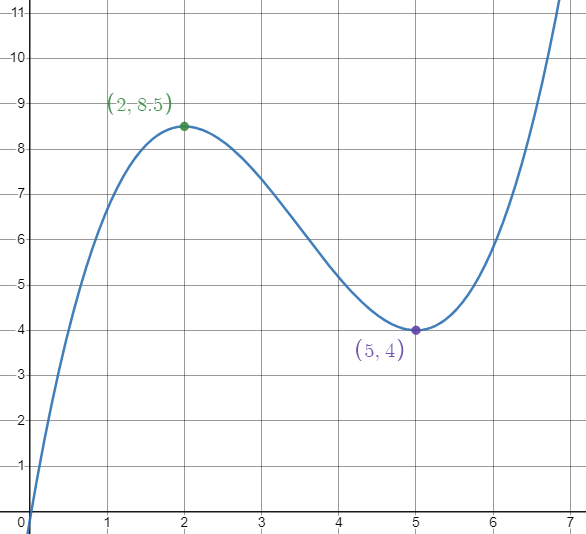 Stretching graphs vertically
How would we make the graph ‘smaller’?
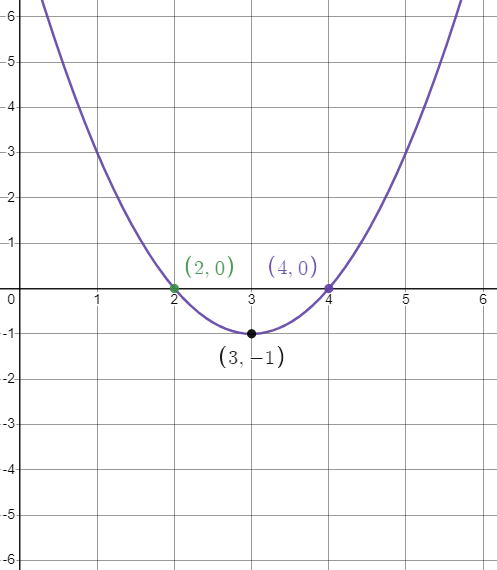 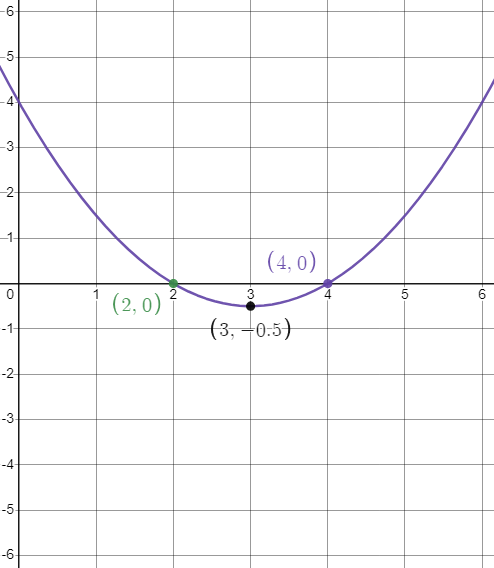 Use a fractional scale factor smaller than 1.
It gives the impression that the graph has been ‘squashed’.
Stretching graphs vertically
Plotting task
If you have access to graphing software/websites, or even a graphical calculator, then try plotting different types of functions and applying the transformations to them.
www.desmos.com
www.geogebra.com
Pre-made example:
Graph Transformations | Desmos
Stretching graphs horizontally
If multiplying a function by a constant affects the vertical direction, we need a different method to stretch graphs horizontally.
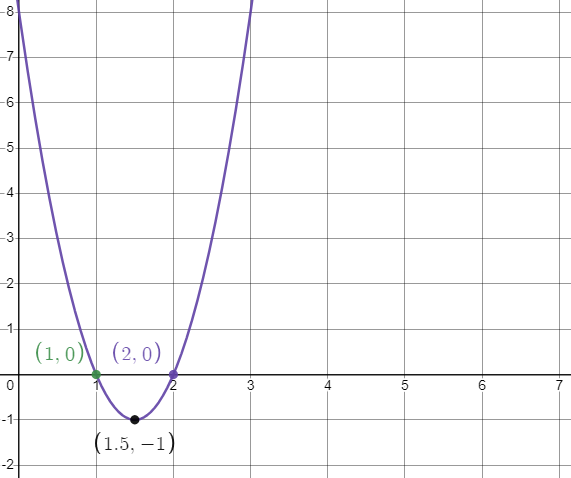 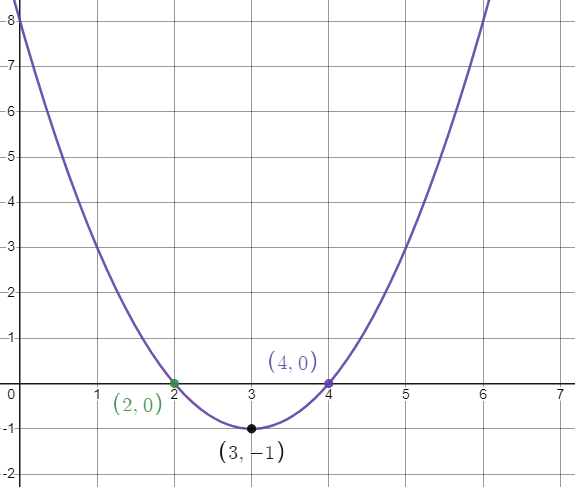 What do you notice?
Stretching graphs horizontally
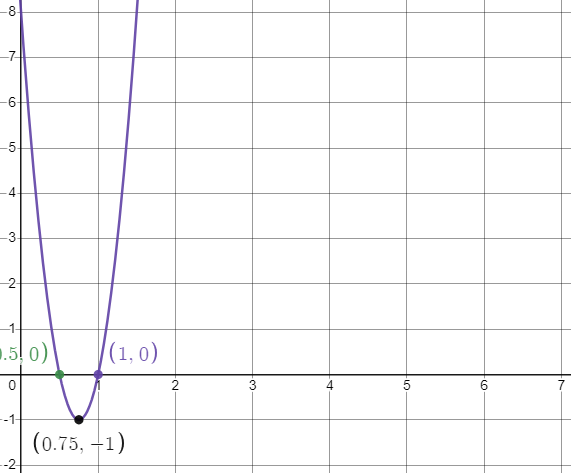 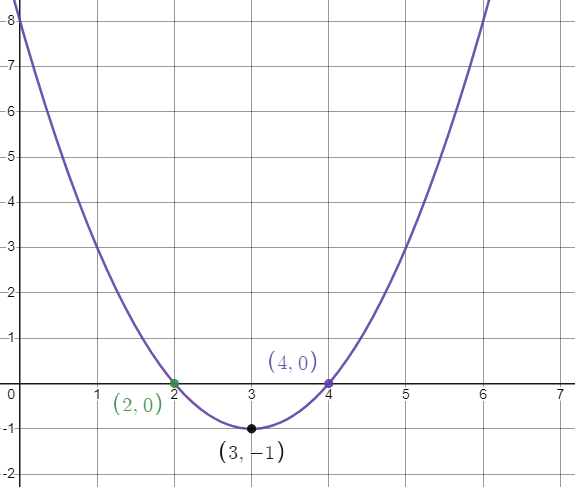 Stretching graphs horizontally
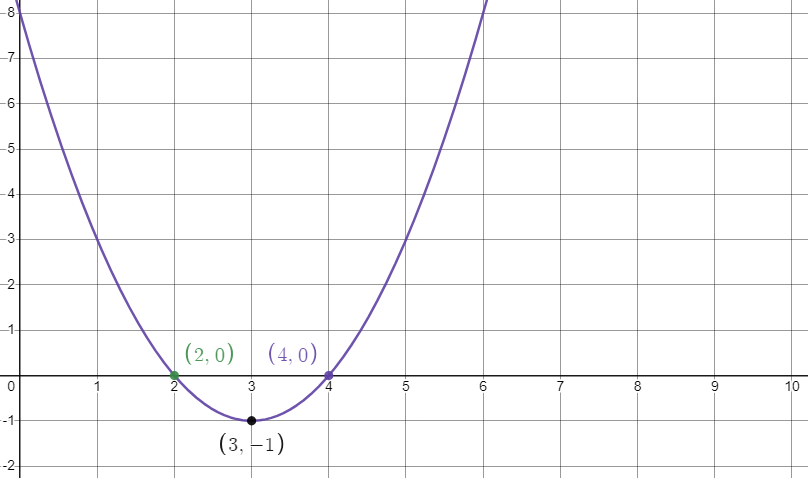 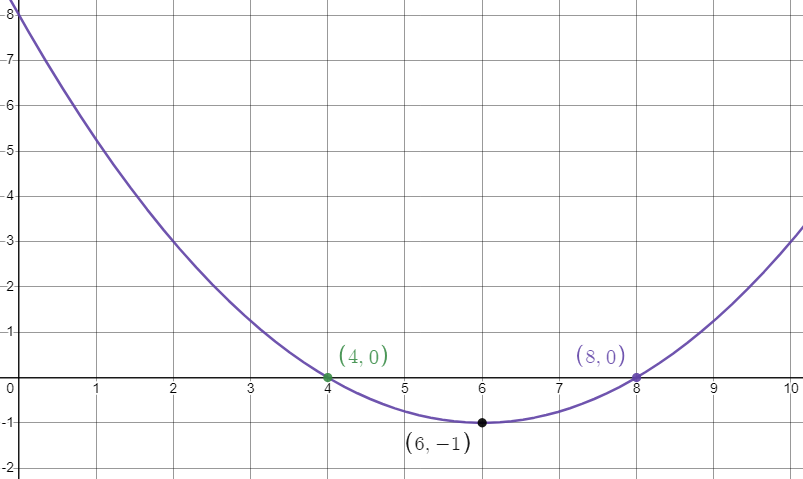 Multiply by half.
Stretching graphs horizontally
Reflection – Vertical
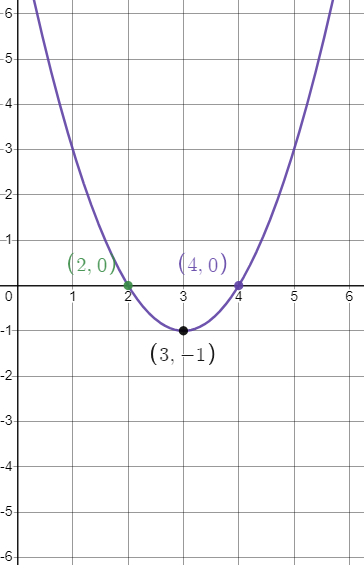 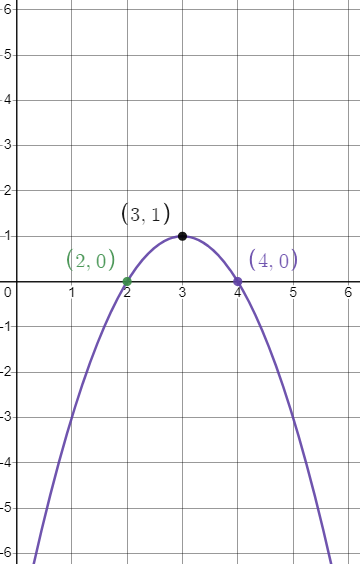 Reflection - Vertical
Another example:
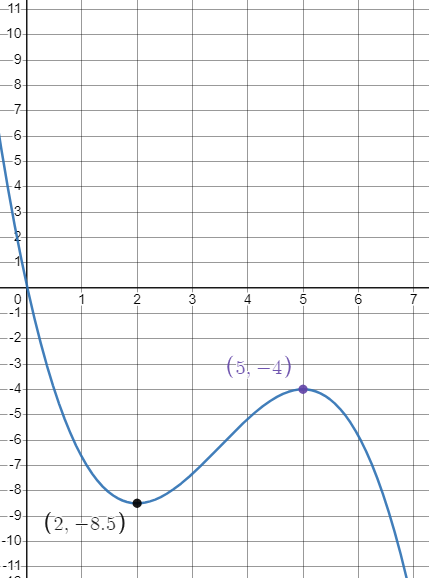 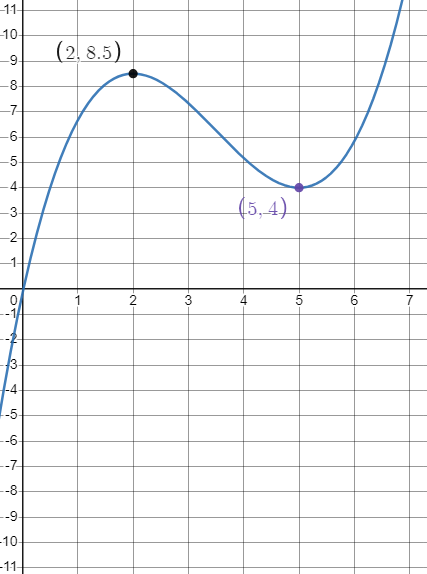 Reflection – Vertical
Reflection – Horizontal
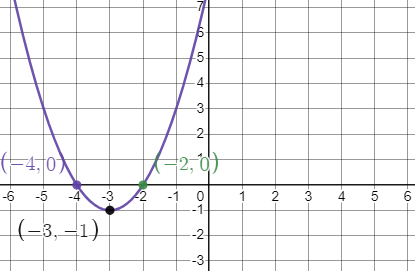 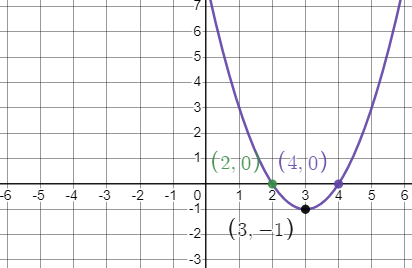 Reflection – Horizontal
Another example:
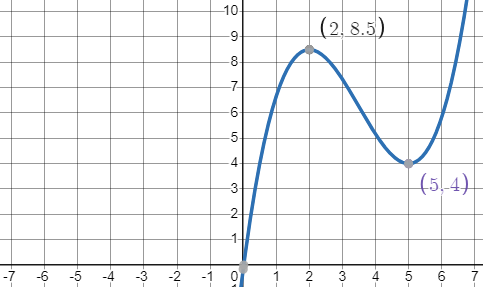 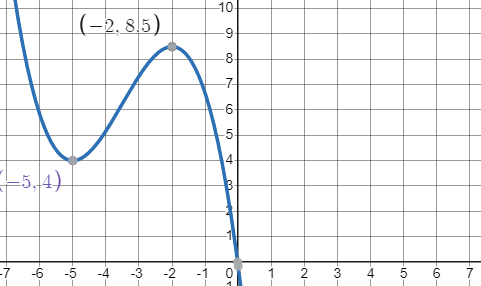 Reflection – Horizontal
Combining Translations
It is easy to stretch and reflect a function at the same time.
You can apply the transformations one at a time. It does not matter which order you apply them in.
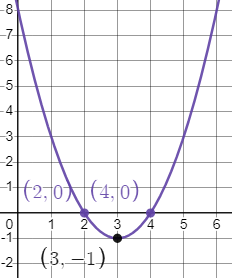 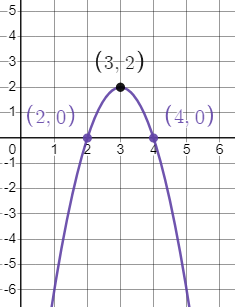 Worksheet B - Ennlargements and Reflections
Now work through all questions on Worksheet B.

Squared paper would be useful for sketching your graphs.